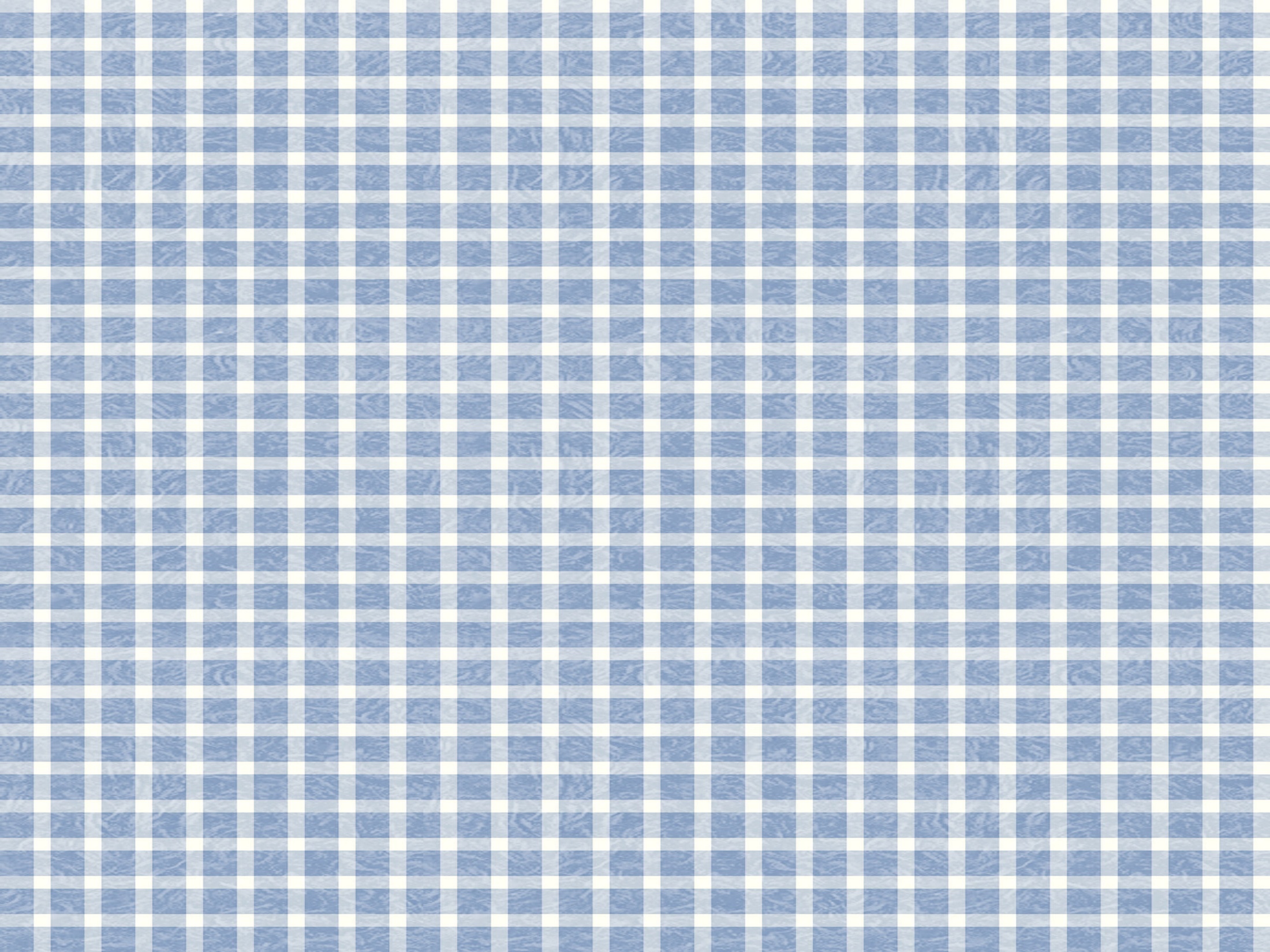 ESTUDO  METÓDICO
  O  EVANGELHO  SEGUNDO  O  ESPIRITISMO
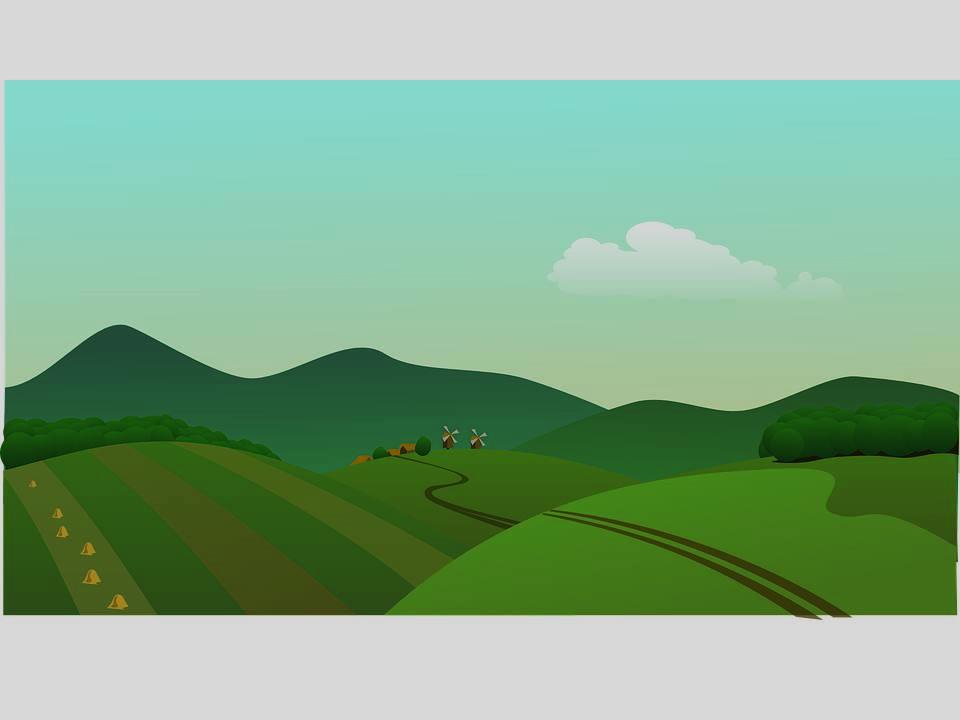 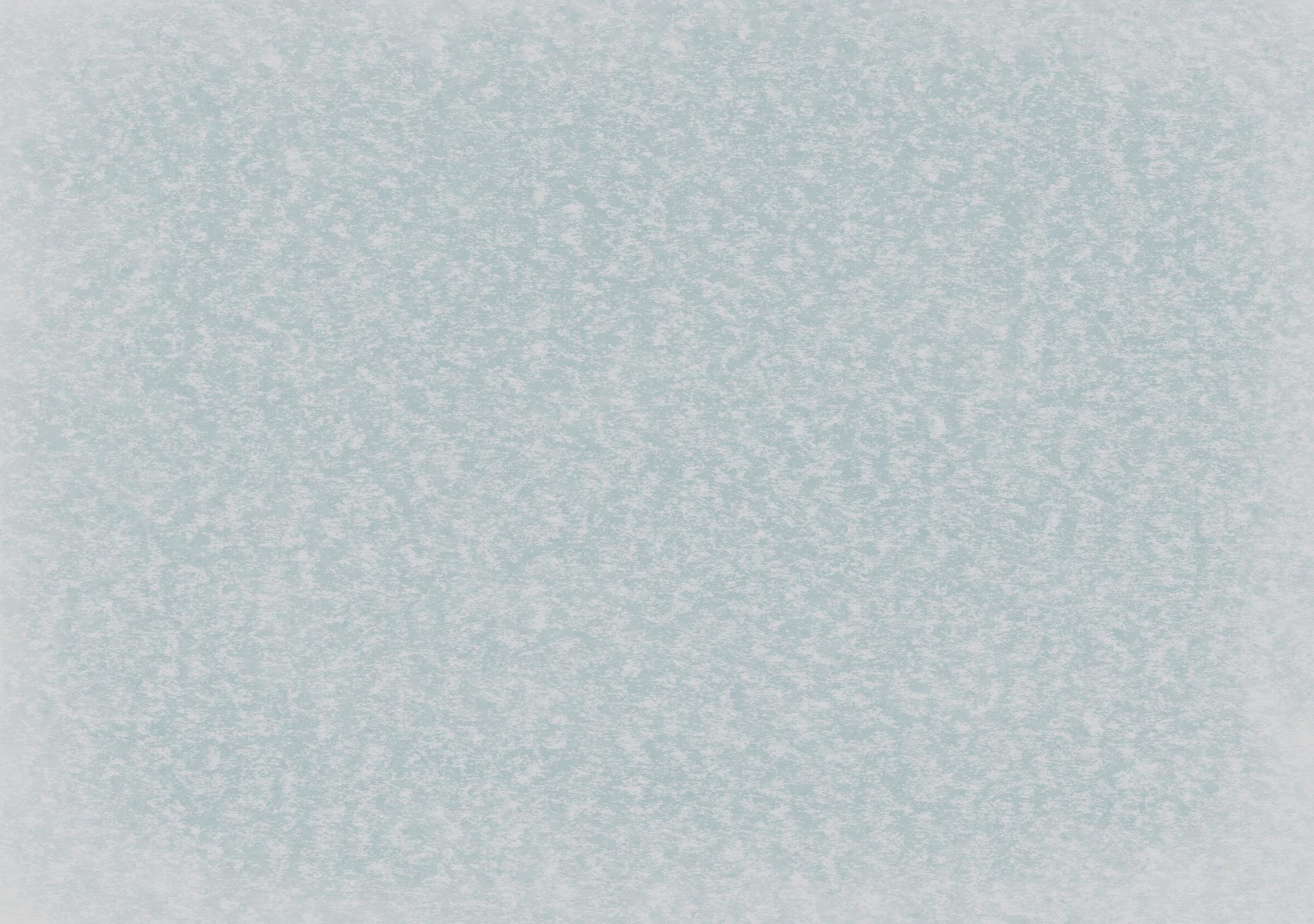 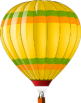 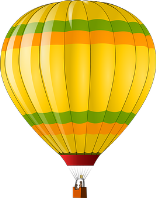 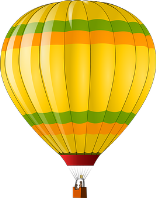 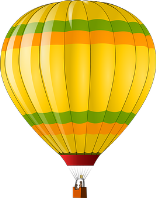 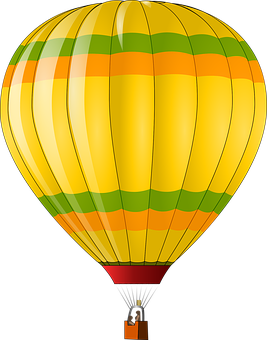 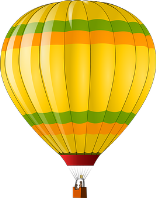 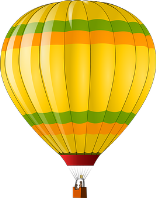 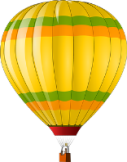 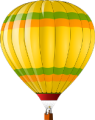 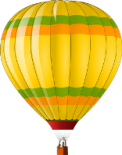 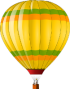 CAPÍTULO  1
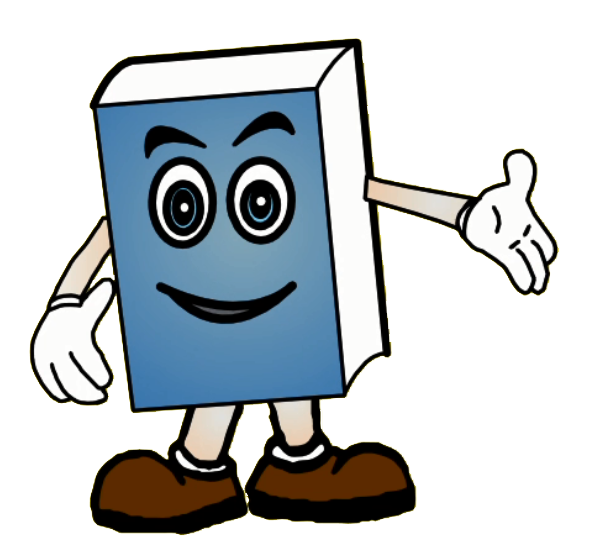 AS  TRÊS  REVELAÇÕES: 
MOISÉS,  CRISTO,  ESPIRITISMO.
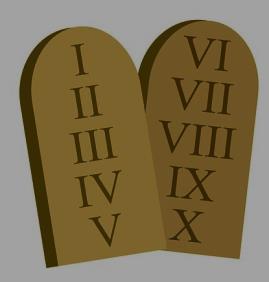 1ª  -  MOISÉS
EU  NÃO  VIM  DESTRUIR  A  LEI
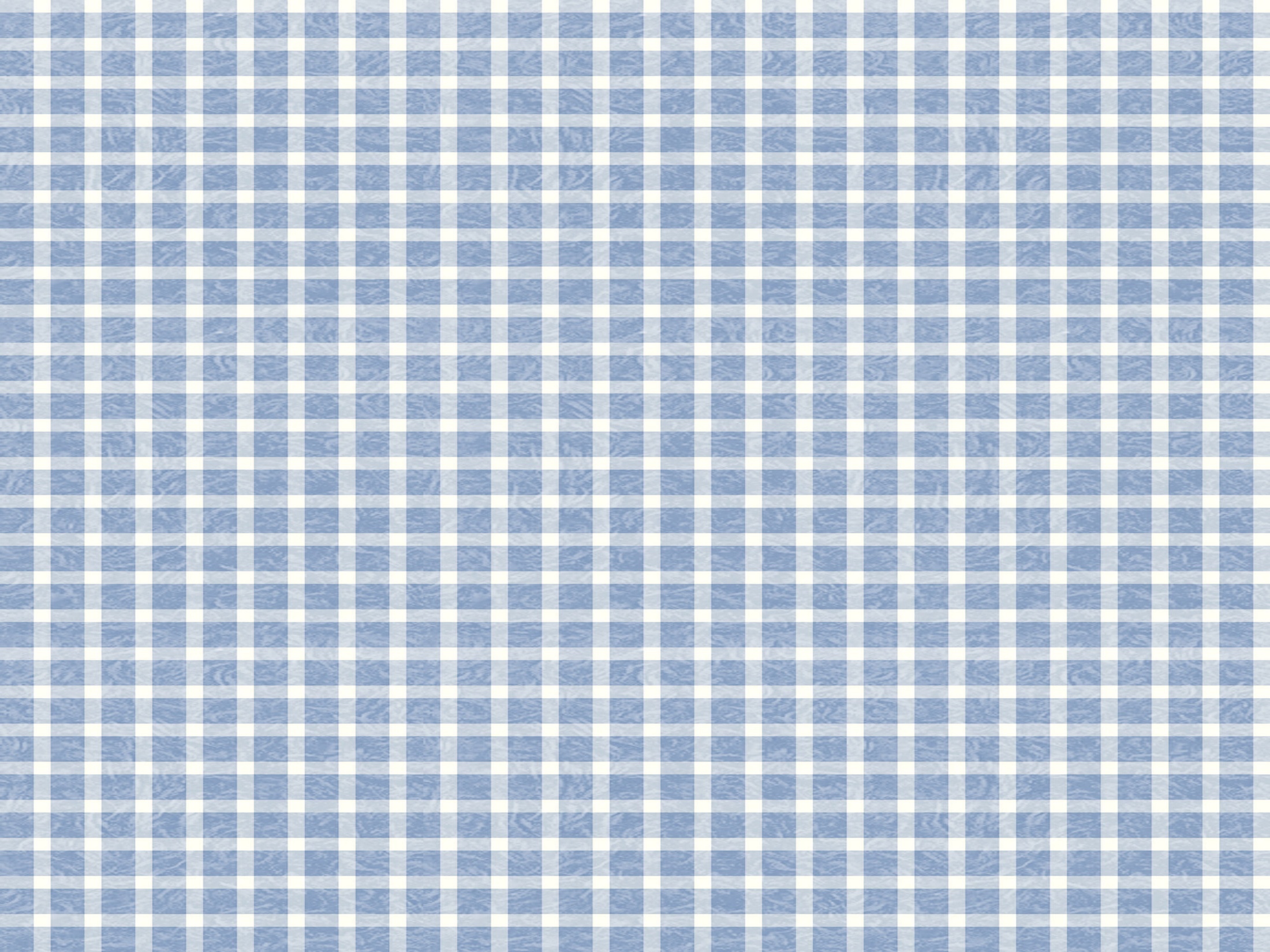 ESCLARECIMENTO  DE  JESUS
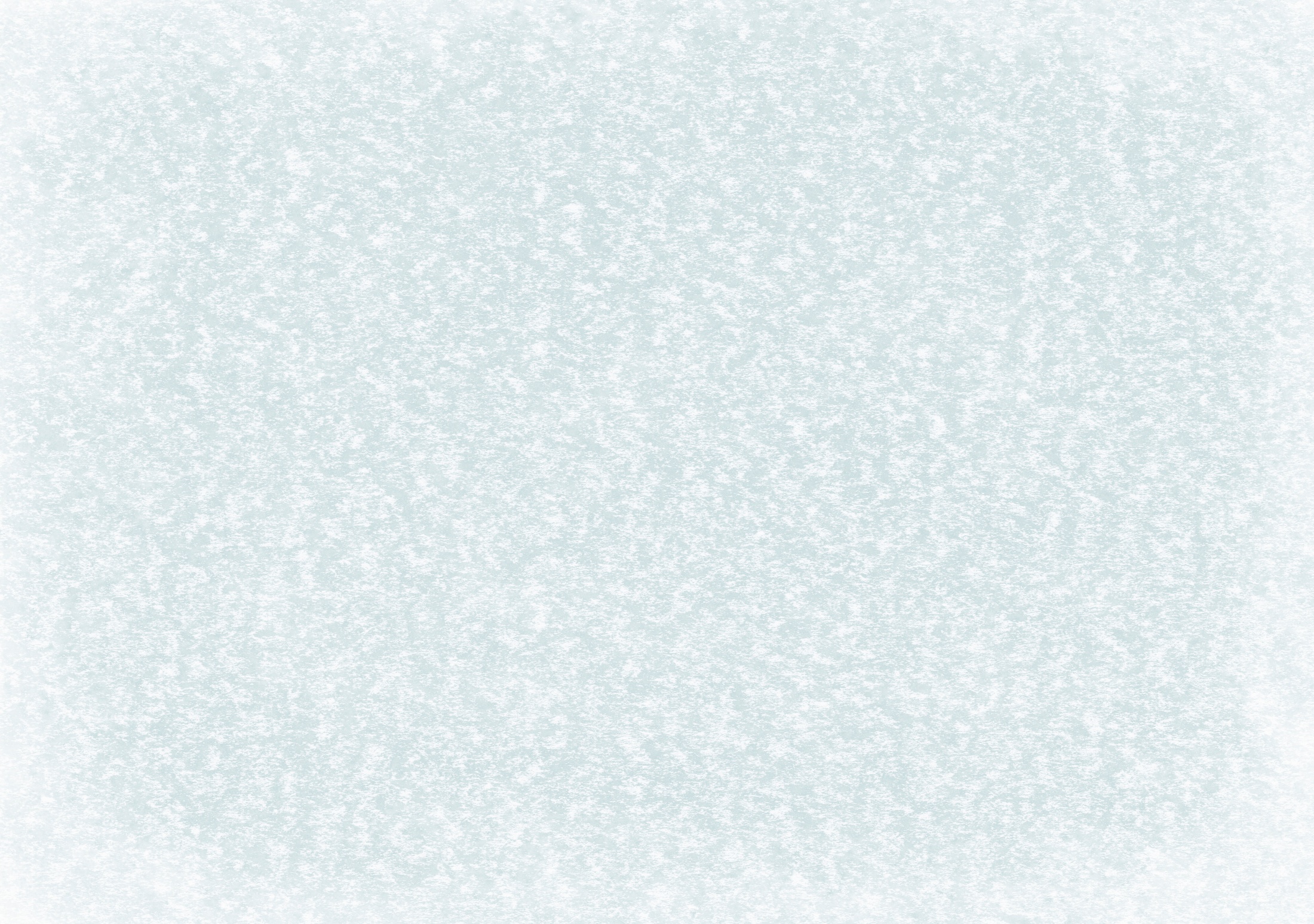 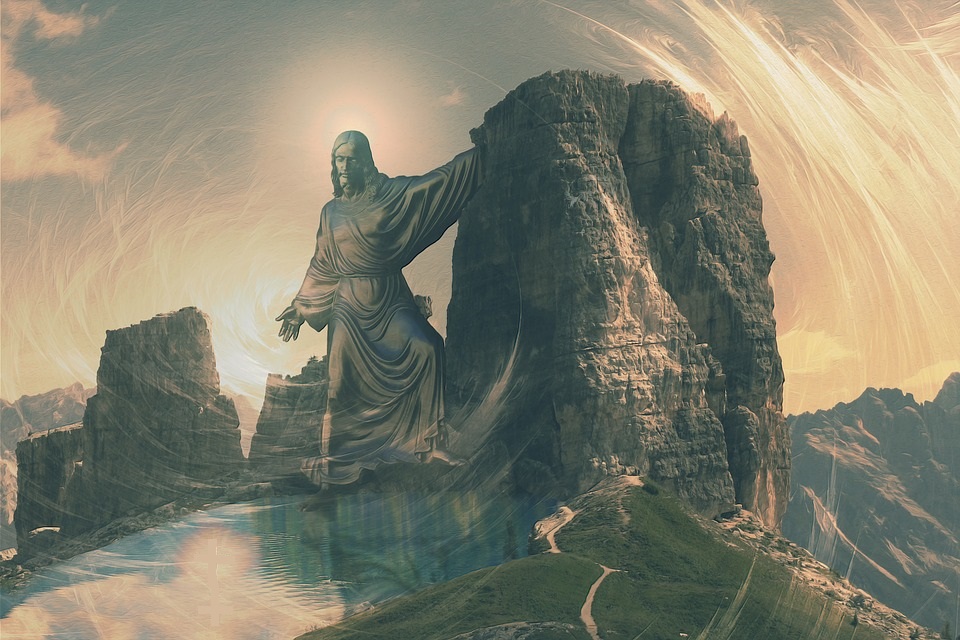 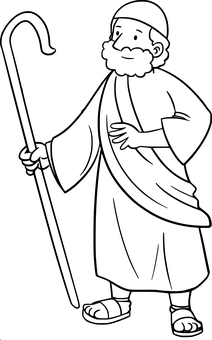 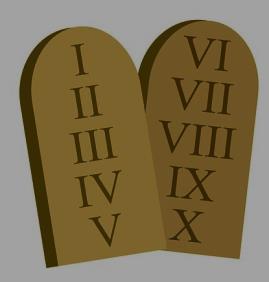 NÃO  PENSEIS  QUE  EU  TENHA  VINDO  DESTRUIR
A  LEI  OU  OS  PROFETAS...
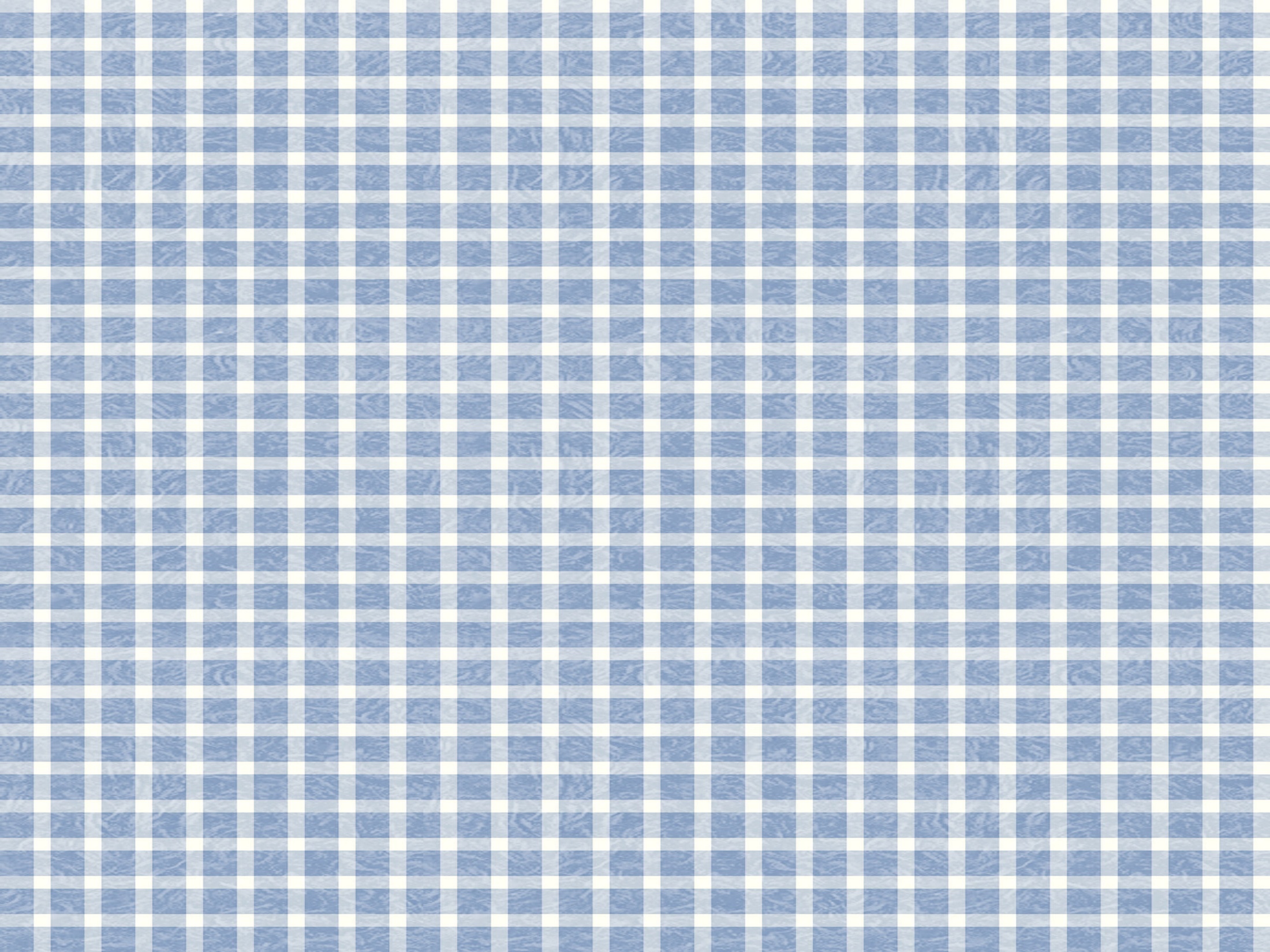 MOISÉS
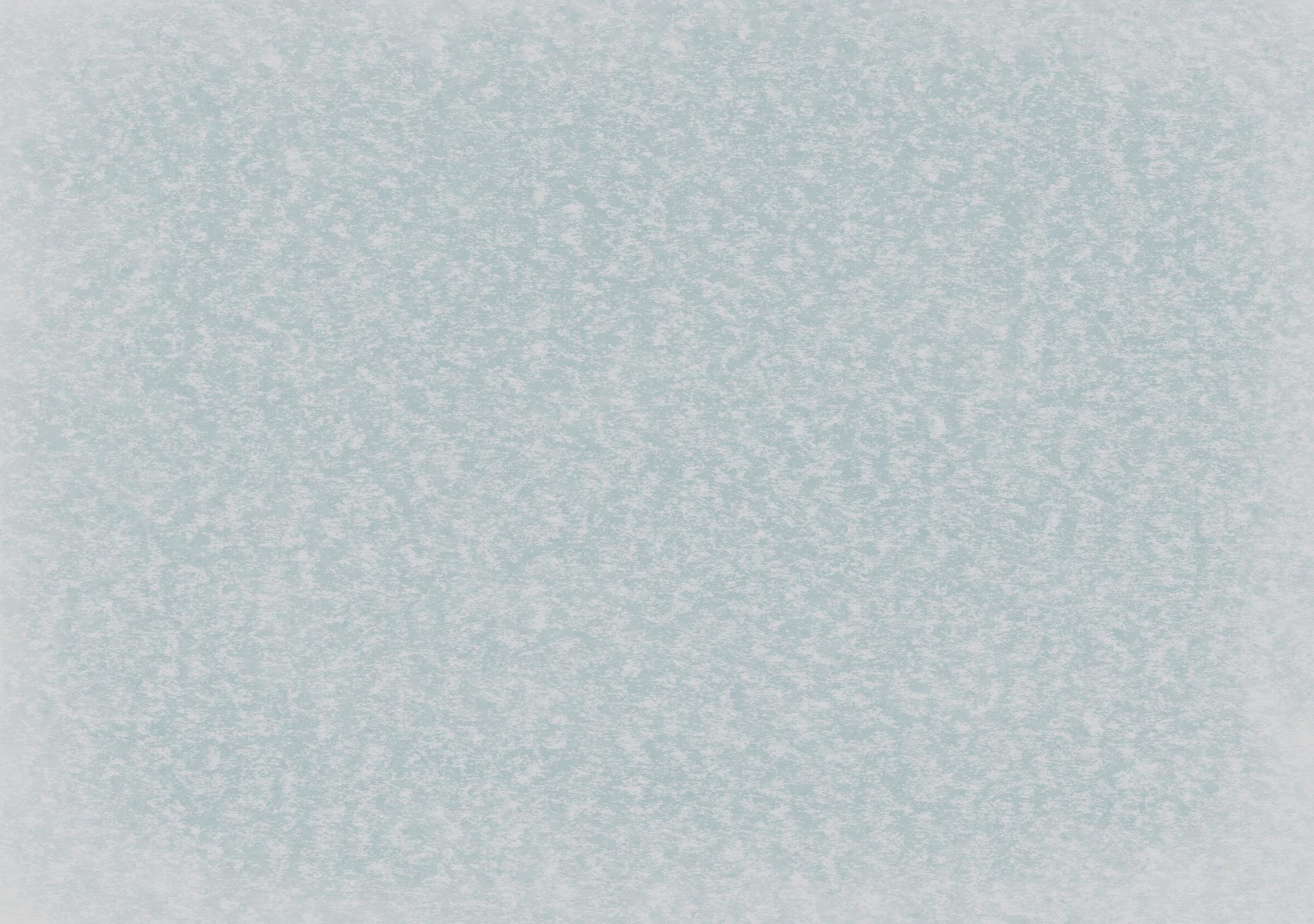 A  DIVISÃO  DA  LEI  MOSAICA
2.  LEI  CIVIL
1.  LEI  DE  DEUS
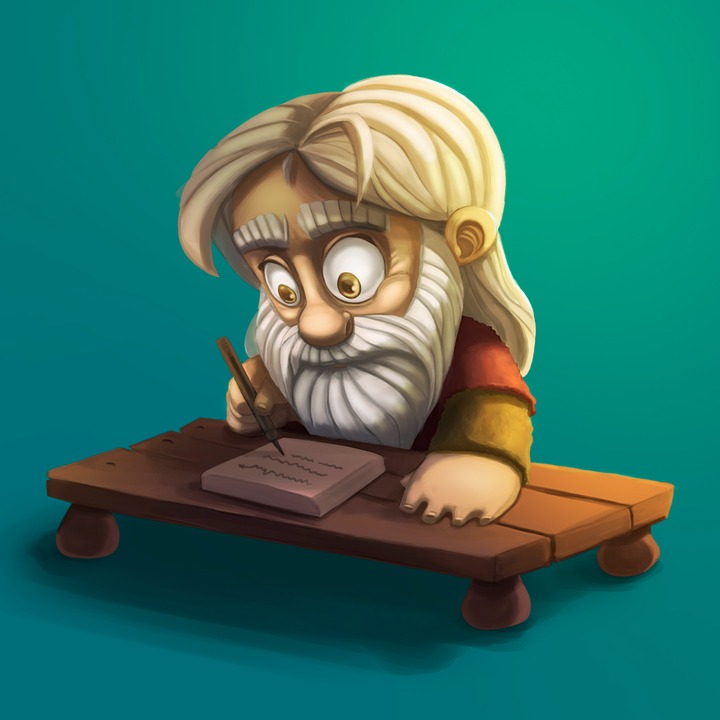 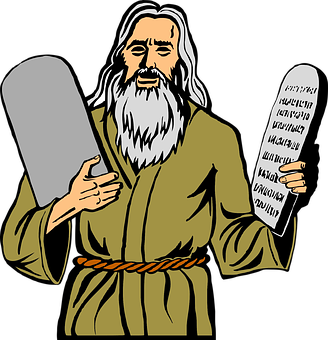 LEIS  DISCIPLINARES,  APROPRIADAS  AOS  COSTUMES  E  AO  CARÁTER  DO  POVO.
VISAVAM  CONTER  E  COMBATER  OS  ABUSOS
E  PRECONCEITOS.
MODIFICAM-SE  COM  O  TEMPO.
(LEIS  TRANSITÓRIAS)
PROMULGADA  NO  MONTE  SINAI:
  10  MANDAMENTOS.
É  DE  TODOS  OS  TEMPOS.
INVARIÁVEL.
TEM  CARÁTER  DIVINO.
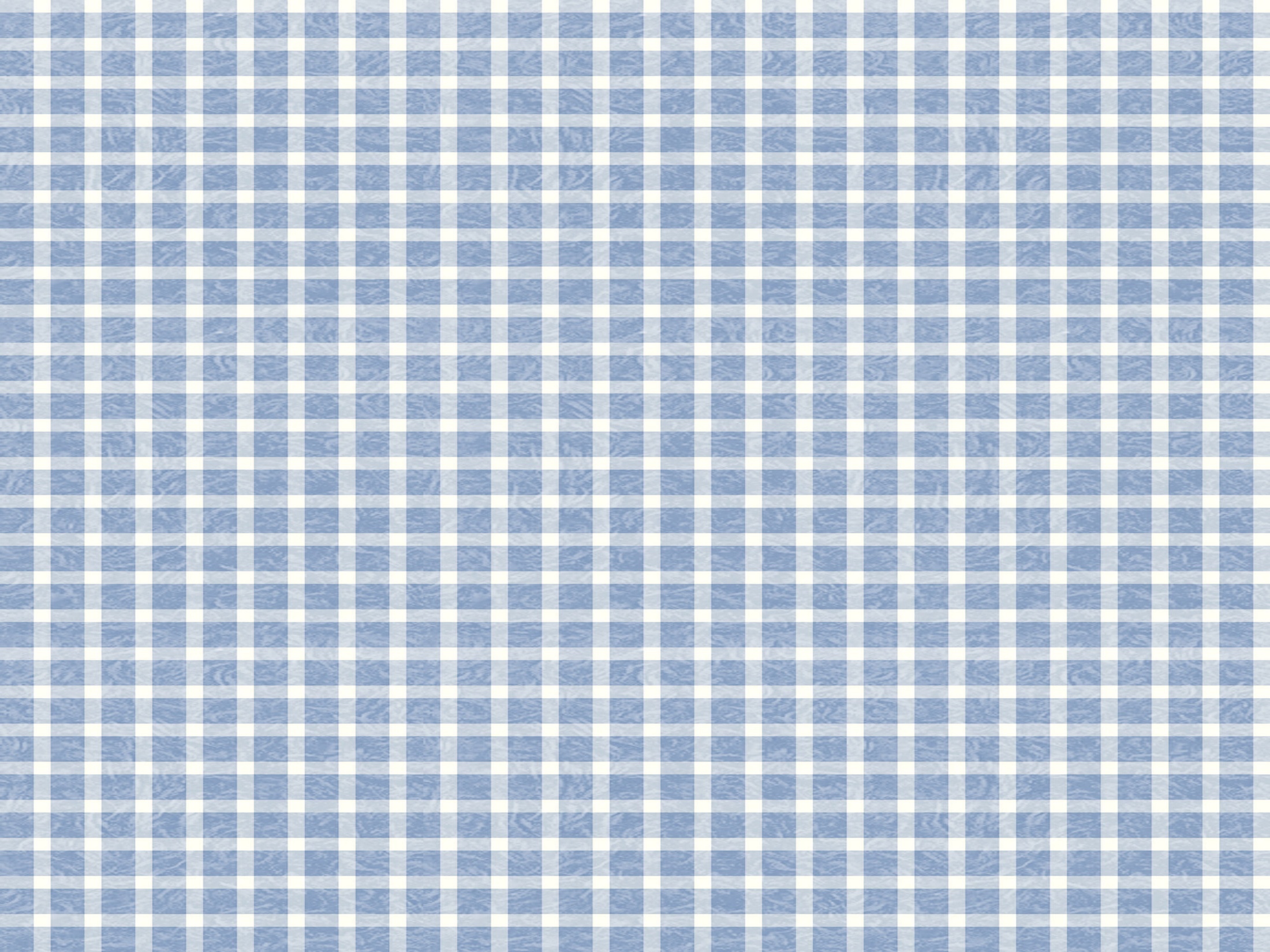 OS  DEZ  MANDAMENTOS
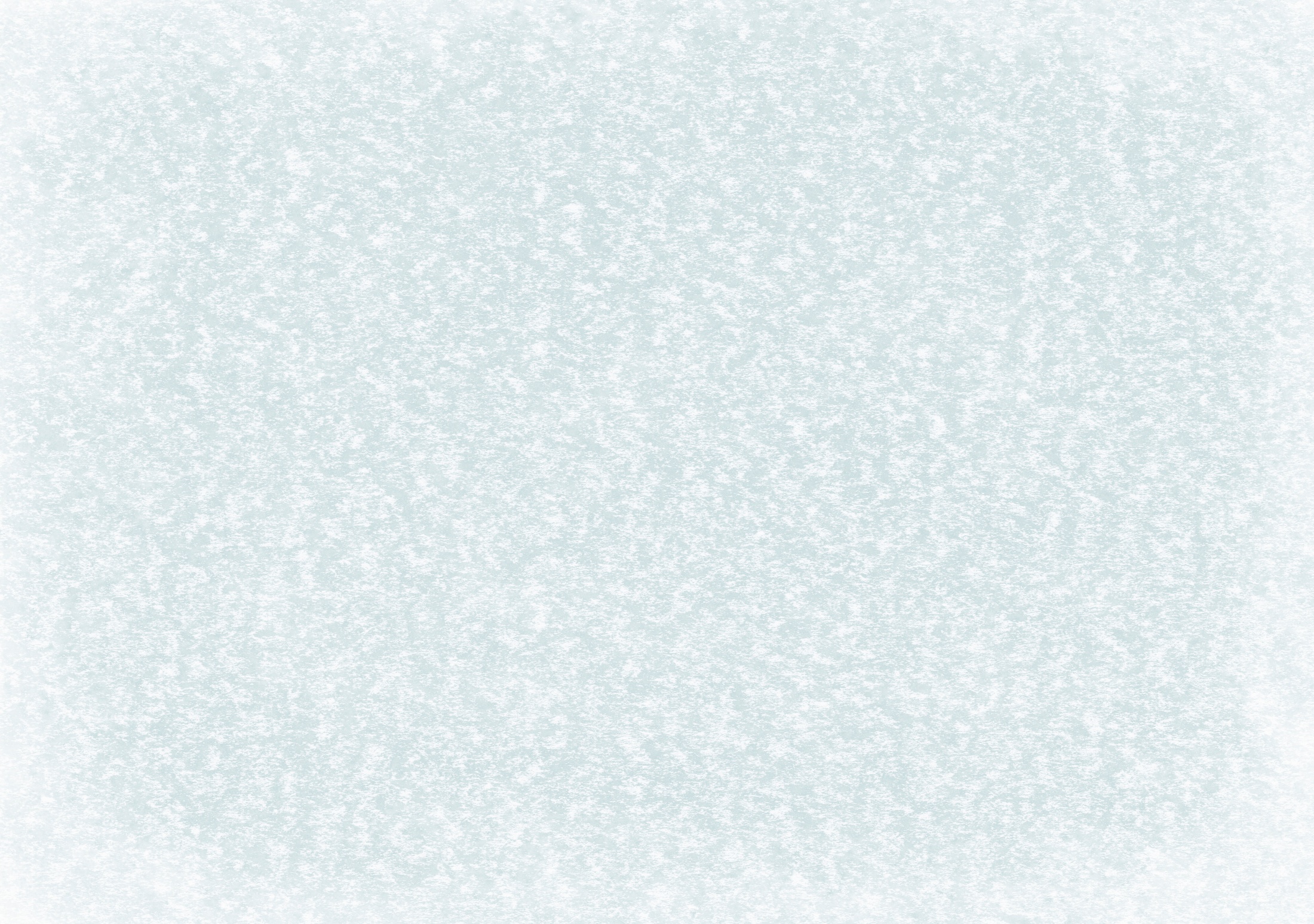 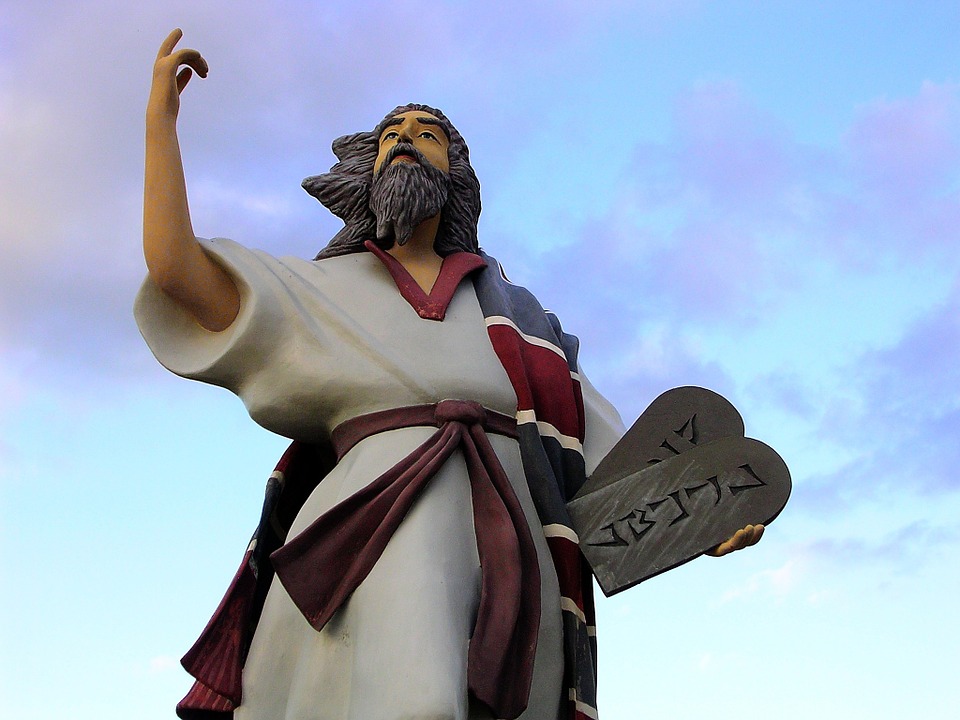 RECEBIA  OS  PRINCÍPIOS  BÁSICOS  DA  JUSTIÇA,  REVELANDO  QUE  TEMOS  DIREITOS  A  
RESPEITAR  E  DEVERES  A  CUMPRIR  UNS
PARA  COM  OS  OUTROS.
HÁ  MAIS  DE  3.400  ANOS.
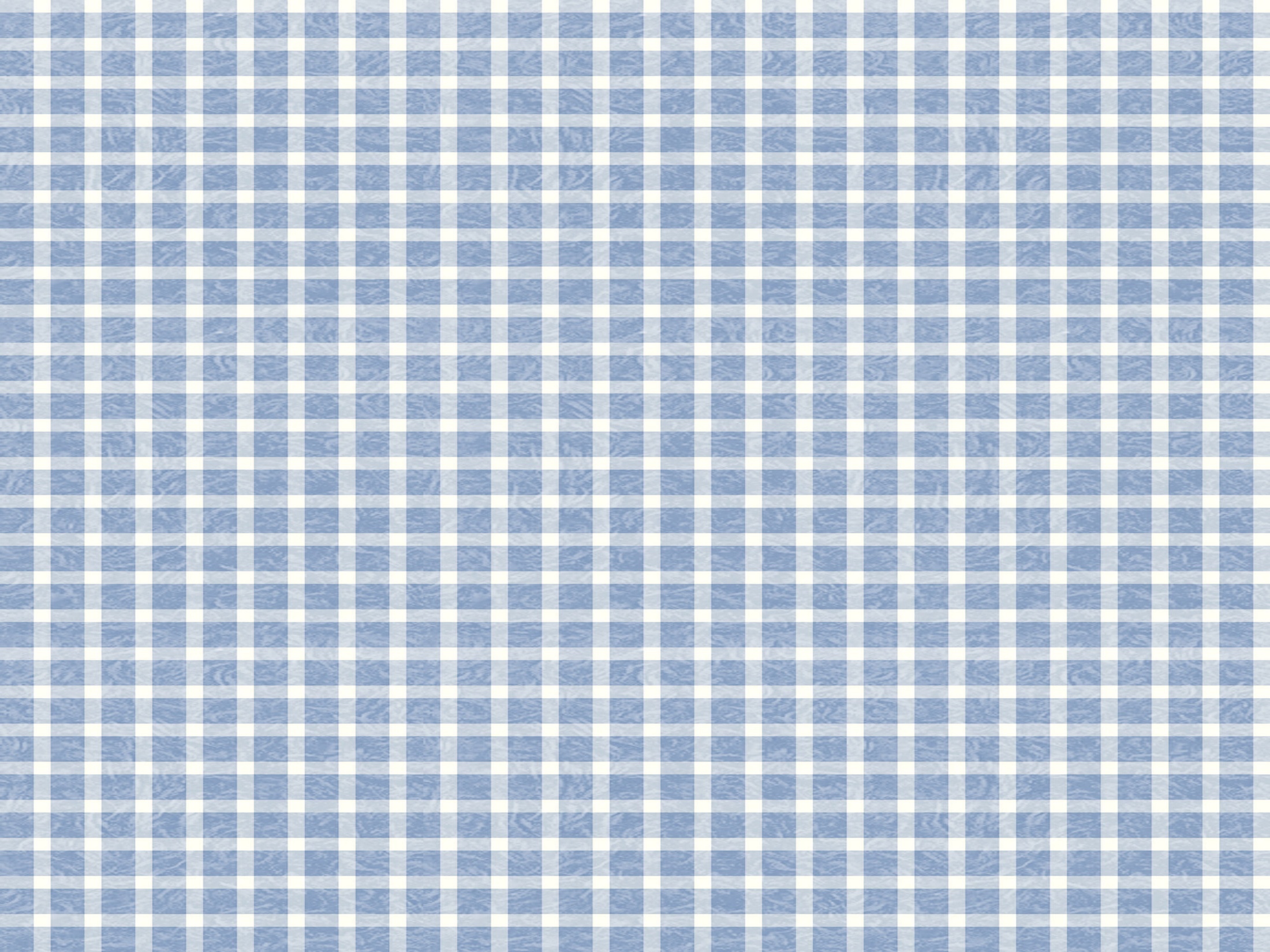 OS  DEZ  MANDAMENTOS
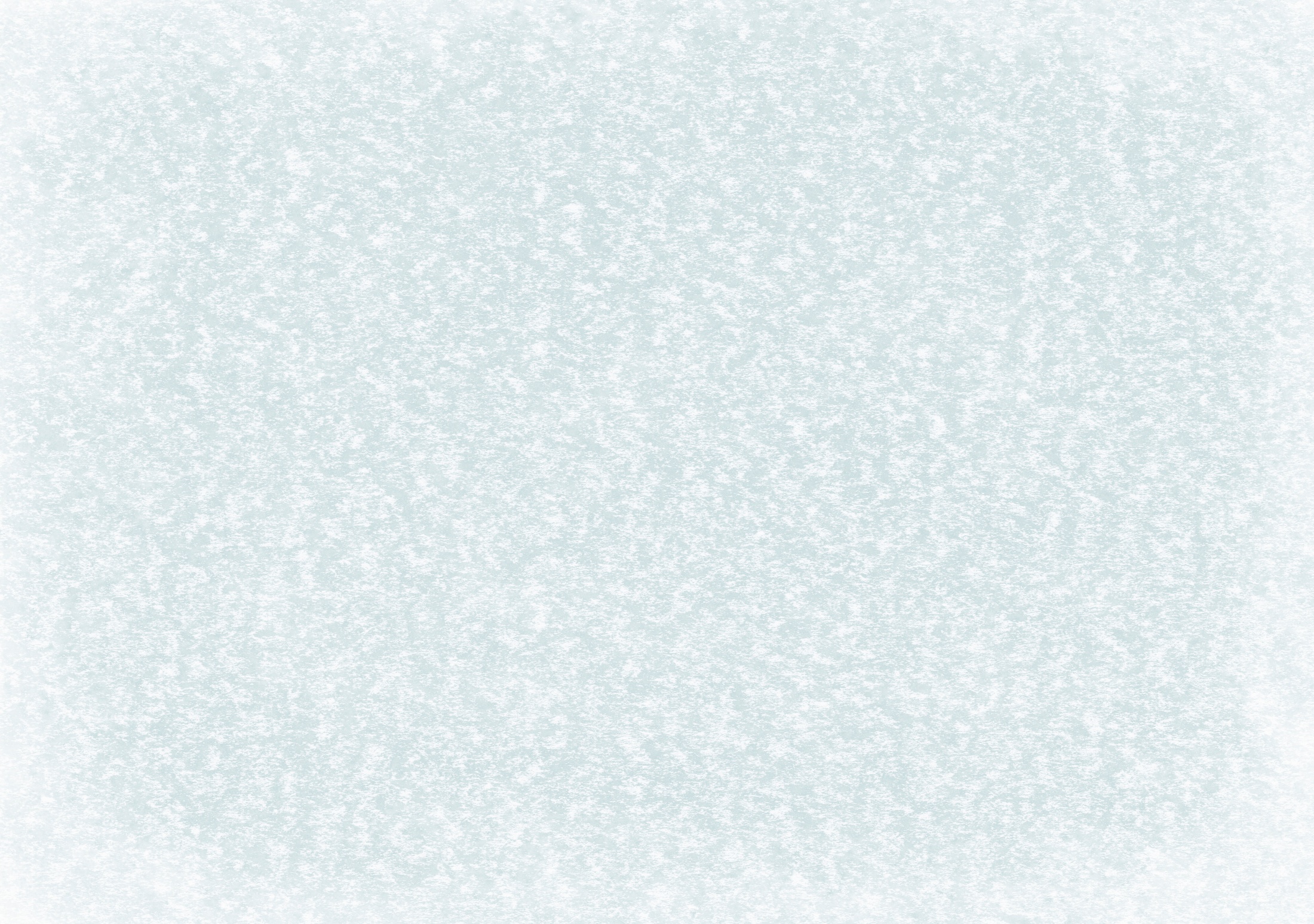 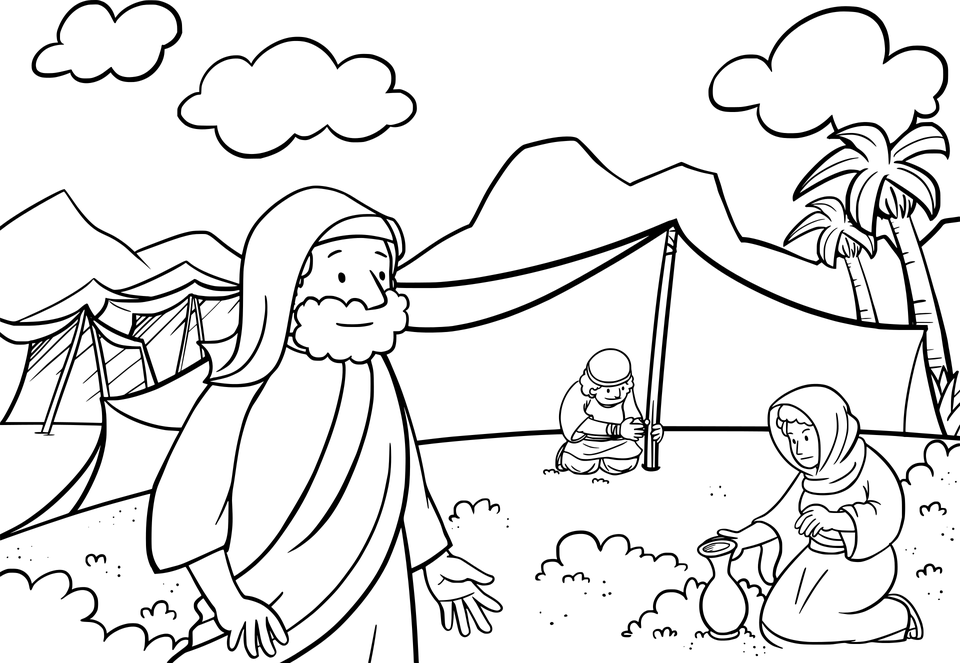 NÃO  ROUBAR!
NÃO  MATAR!
NÃO  USAR  O  FALSO  TESTEMUNHO.
NÃO  MENTIR!
NÃO  USAR  O  NOME  DE  DEUS  EM  VÃO.
NÃO  COBIÇAR  AS  COISAS  DOS  OUTROS.
SANTIFICAR  O  SÁBADO.
AMAR  À  DEUS  SOBRE  TODAS  AS  COISAS.
HONRAR  PAI  E  MÃE.
NÃO  COMETER 
ADULTÉRIO!
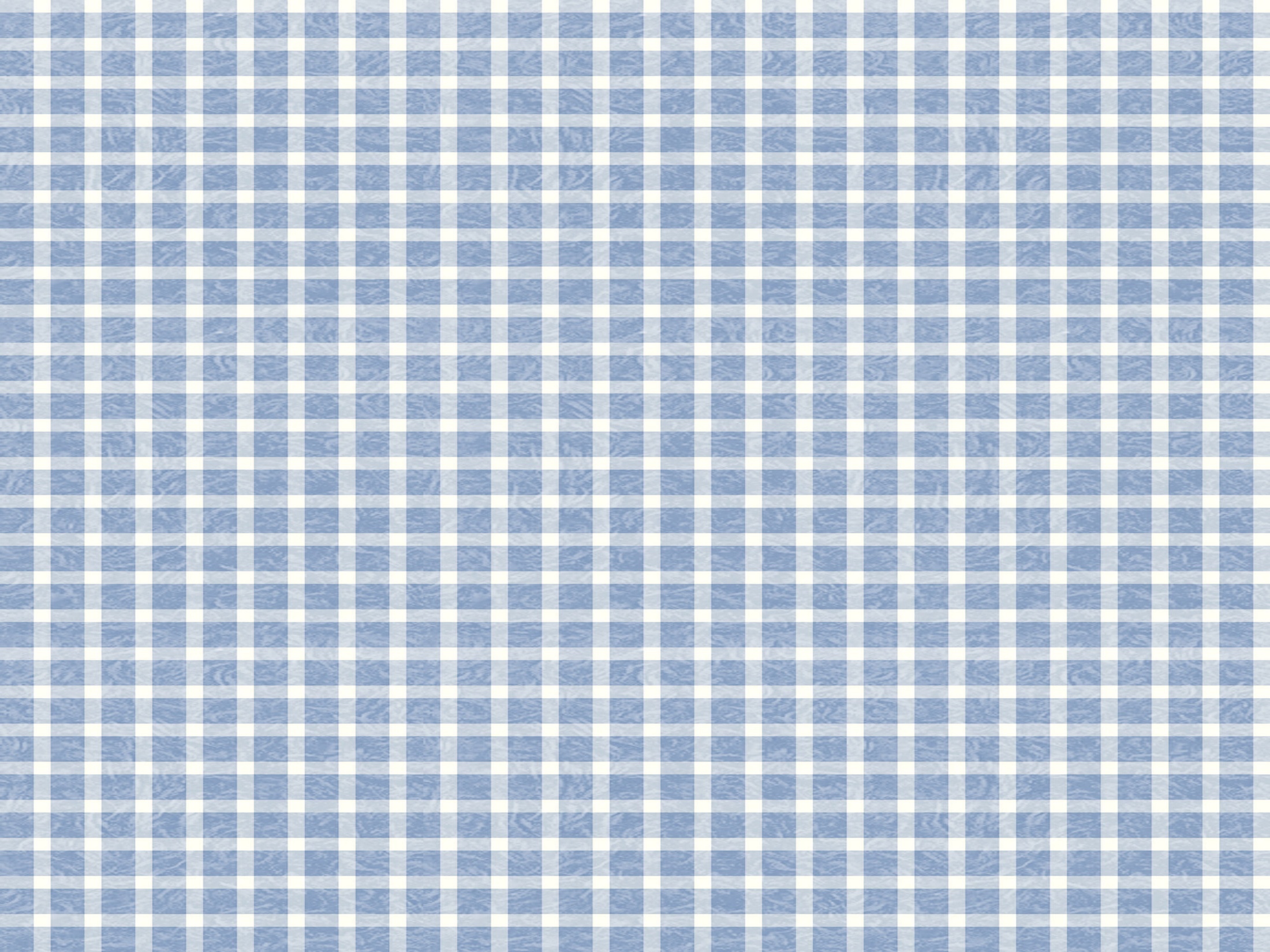 CONCLUSÃO
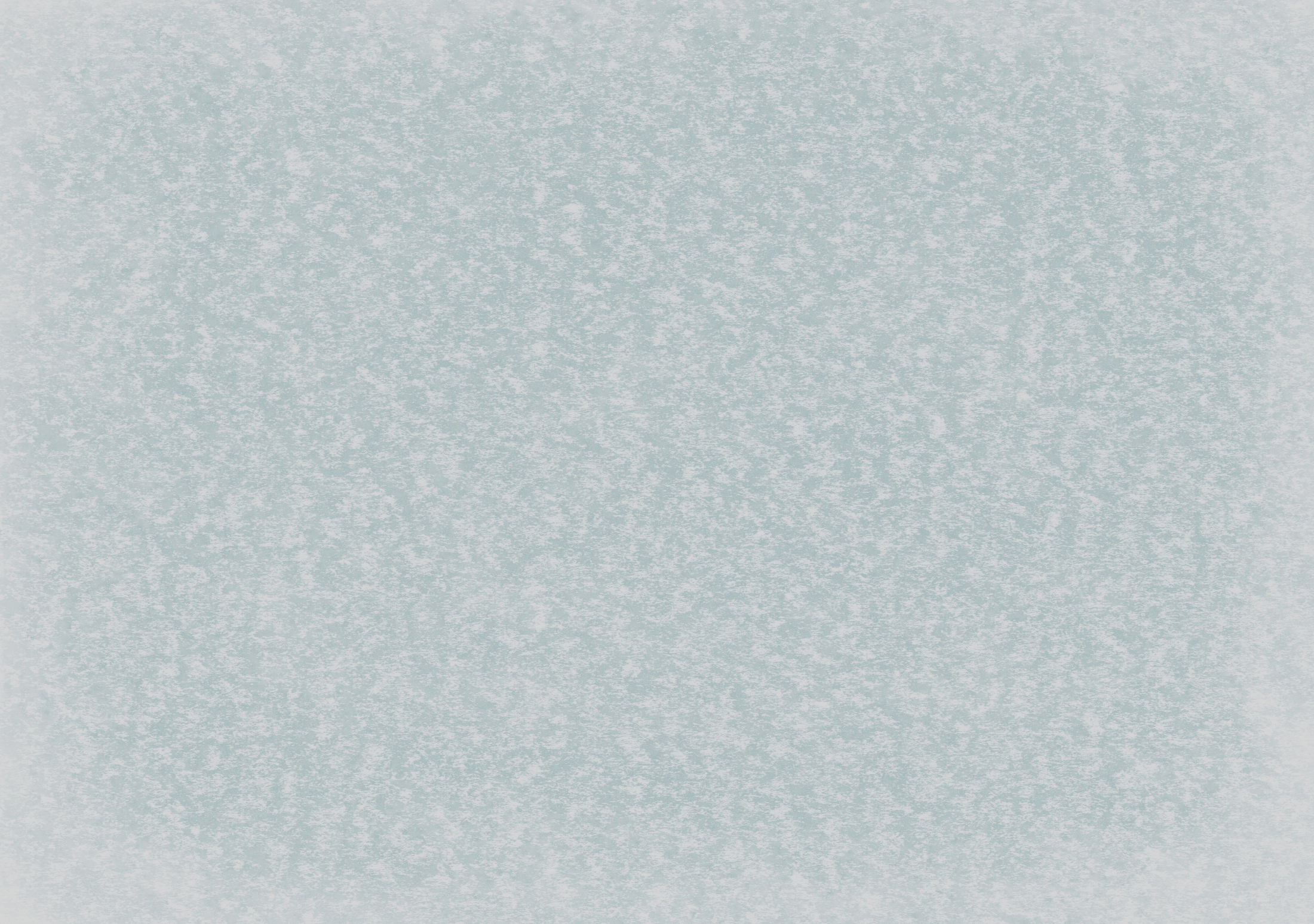 COMO  SERIA  O  MUNDO
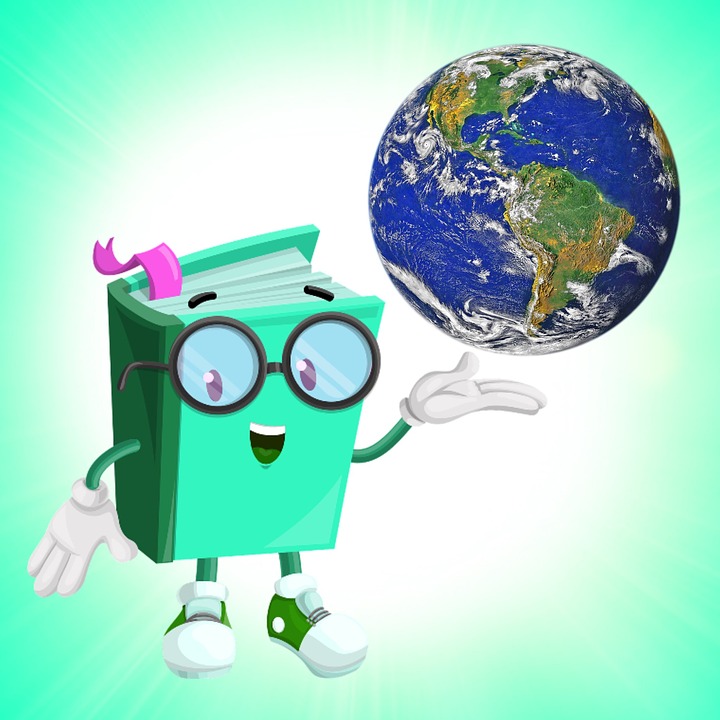 SE  PRATICÁSSEMOS  OS  DEZ  MANDAMENTOS?
SERIA  UM  MUNDO  MUITO  MAIS  JUSTO  E   FELIZ!
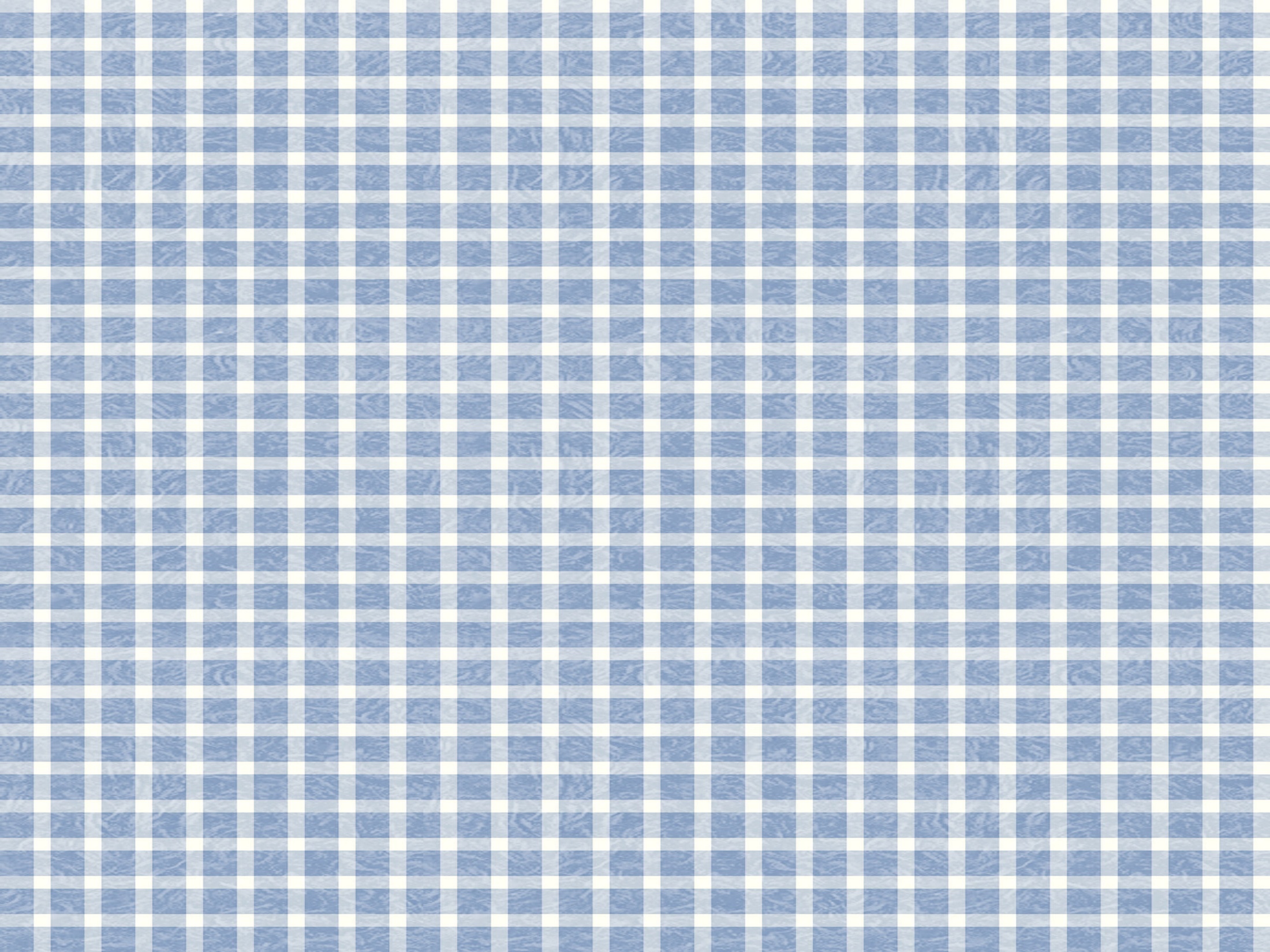 PARA  A  GENTE  PENSAR...
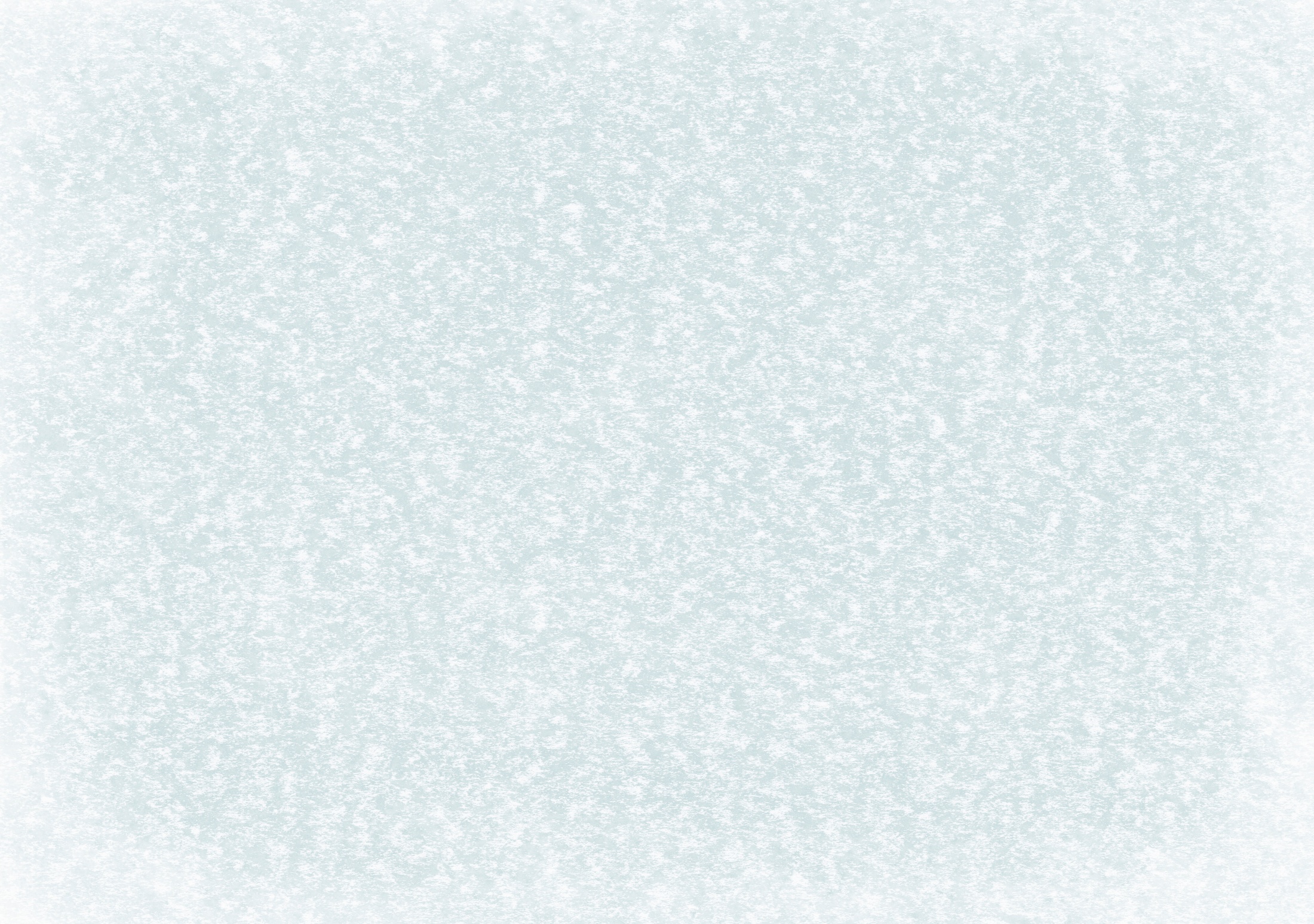 MARQUE  COM  UM  X  OS  DEZ  MANDAMENTOS                       RECEBIDOS  POR  MOISES
NÃO  COBIÇAR  AS  COISAS  DOS  OUTROS
SANTIFICAR  O  SÁBADO
X
X
NÃO  PERDOAR
AMAR  À  DEUS  SOBRE  TODAS  AS  COISAS
NÃO  MATAR!
X
X
NÃO  USAR  O  NOME  DE  DEUS  EM  VÃO
X
NÃO  FAZER 
 CARIDADE
NÃO  COMETER 
ADULTÉRIO!
X
NÃO AJUDAR
NÃO  USAR  O  FALSO  TESTEMUNHO
X
NÃO  ROUBAR!
X
NÃO  OBEDECER
NÃO RESPEITAR
X
NÃO  MENTIR!
HONRAR  PAI  E  MÃE
X